CSS430 SchedulingTextbook Chapter 5
Instructor:  Stephen G. Dame
e-mail: sdame@uw.edu
These slides were  adapted from the OSC textbook slides (Silberschatz, Galvin, and Gagne), Professor Munehiro Fukuda and the instructor’s class materials.
CSS430 Operating Systems : Scheduling
1
CPU Scheduling Learning Objectives
Basic Concepts
Scheduling Criteria
Scheduling Algorithms (FCFS, SJF, etc.)
Thread Scheduling
Multi-Processor Scheduling
OS Examples
Algorithm Evaluation
CSS430 Operating Systems : Scheduling
2
Glossary
CSS430 Operating Systems : Scheduling
3
Processes vs. Threads
Based on last class...
A fine distinction between processes and threads in Linux (e.g. tasks)
Terms (in chapter 5) used interchangeably
Process scheduling
Thread scheduling
Kernel level threads being scheduled – not processes.
CSS430 Operating Systems : Scheduling
4
CPU Scheduling Goal
The main objective of multiprogramming is to maximize CPU resource utilization for a given computer environment though optimal 
CPU scheduling.
Example Computing Environments:
System Processes
Interactive processes
Batch oriented processes
CSS430 Operating Systems : Scheduling
5
Histogram of CPU-burst Times
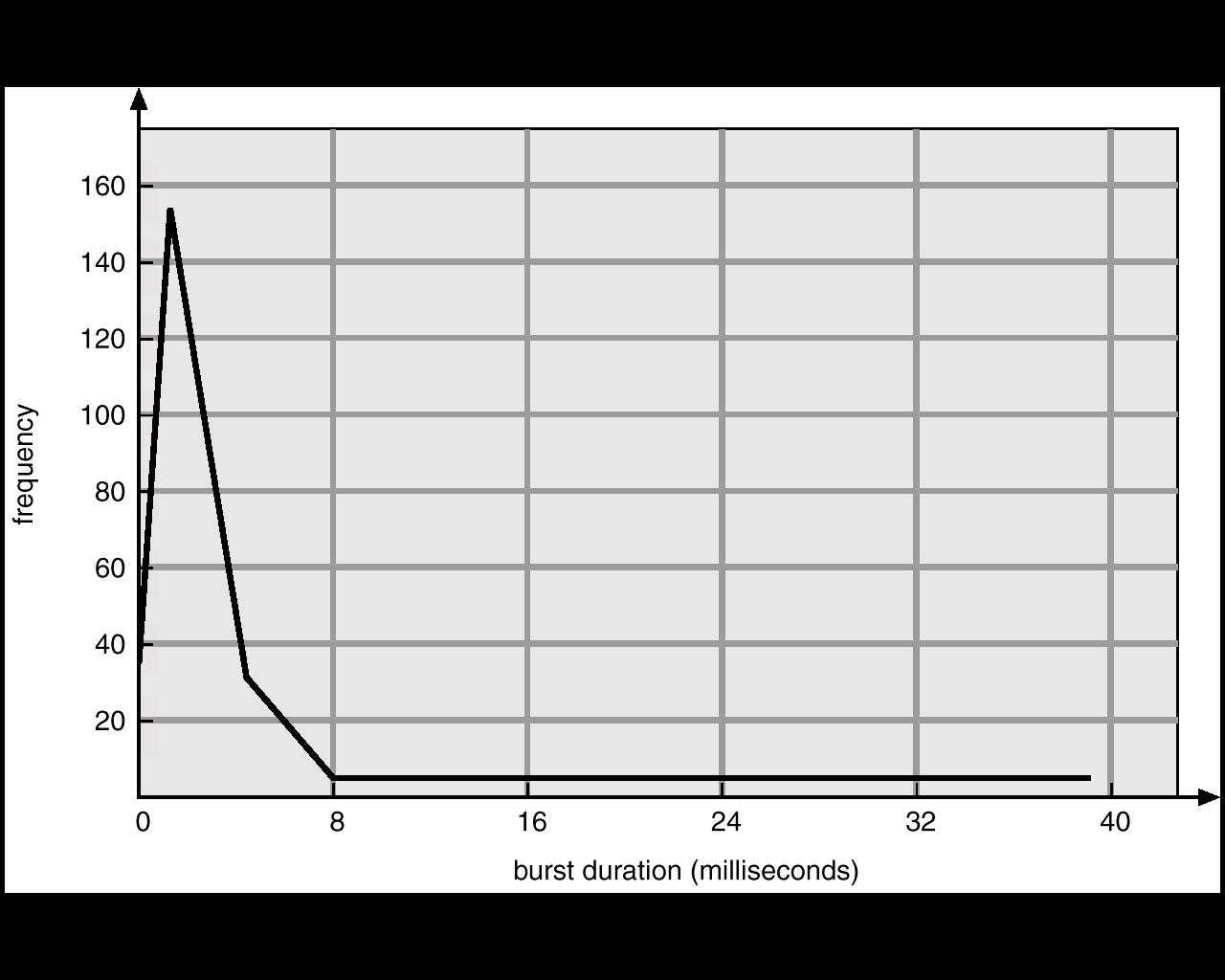 CSS430 Operating Systems : Scheduling
6
CPU-I/O Burst Cycles
.
.
.
.
.
.
load store
add store
read from file
load store
add store
read from file
CPU burst
CPU burst
Cycle n
wait for I/O
wait for I/O
I/O burst
I/O burst
store increment
index
write to file
store increment
index
write to file
CPU burst
CPU burst
Process A
Cycle n+1
Process B
wait for I/O
wait for I/O
I/O burst
I/O burst
load store
add store
read from file
load store
add store
read from file
CPU burst
CPU burst
Cycle n+2
wait for I/O
wait for I/O
I/O burst
I/O burst
.
.
.
.
.
.
CSS430 Operating Systems : Scheduling
7
CPU Scheduler
Ready
Ready Queue
PCBs
Interrupt
Short-term
Scheduler
I/O
Complete
Running
2
4
3
4
1
1
Wait
Waiting
If only         and       then 
    scheduling = non-preemptive 
else
    scheduling = preemptive
Exit
Process Termination
UML Process State Diagram
CSS430 Operating Systems : Scheduling
8
Scheduling Criteria
CSS430 Operating Systems : Scheduling
9
First-Come First-Served (FCFS)
P2
P3
P1
0
3
6
30
P3
P1
P2
0
24
27
30
The process that requests the CPU first is allocated the CPU first.
Example:	Process	Burst Time
			P1	24
		 	P2 	3
		 	P3	 3 
Suppose that the processes arrive in the order: P1 , P2 , P3  
Suppose that the processes arrive in the order: P2 , P3 , P1 .


Non-preemptive scheduling
Troublesome for time-sharing systems
Convoy effect short process behind long process
Waiting time for P1  = 0; P2  = 24; P3 = 27
Average waiting time:  (0 + 24 + 27)/3 = 17
Waiting time for P1 = 6; P2 = 0; P3 = 3
Average waiting time:   (0 + 3 + 6)/3 = 3
CSS430 Operating Systems : Scheduling
10
Shortest-Job-First (SJF) Non-preemptive
P3
P2
P4
P1
2
5
9
P3‘s waiting time = 0
P4‘s waiting time = 2
P2‘s waiting time = 5
P1‘s waiting time = 9
P3(0)
P4(2)
P2(5)
P1(9)
(SJF) Average waiting time = (0 + 1 + 5 + 9)/4 = 3.75
(FCFS) Average waiting time = (0 + 7 + 11 + 13)/4 = 7.75
CSS430 Operating Systems : Scheduling
11
Shortest-Job-First (SJF) Preemptive
P3
P1
P2
P4
~P2
~P1
9
6
2
4
18
P3‘s waiting time = 0
P2‘s waiting time = 2
P3‘s waiting time = 4
P4‘s waiting time = 6
P1(0)
P2(2)
P3(4)
P4(6)
(SJF) Average waiting time = (0 + 2 + 4 + 6)/4 = 3
(FCFS) Average waiting time = (0 + 7 + 13 + 15)/4 = 8.75
CSS430 Operating Systems : Scheduling
12
Discussion 1
1. Compute average wait time (FCFS) for all unique permutations of P1, P2, P3 where:





2. What is the difference between preemptive and non-preemptive schedulers?

3.	Can an OS satisfy all the scheduling criteria: CPU utilization, throughput, TAT, waiting time, and response time?
CSS430 Operating Systems : Scheduling
13
Shortest-Job-First (SJF)
Optimal scheduling
Preemptive SJF is superior to non-preemptive SJF.
However, there are no accurate estimations to know the length of the next CPU burst
Estimation in Figure 5.3 (recursive smoothing filter):
Exponential Averaging Filter (recursive smoothing filter)
CSS430 Operating Systems : Scheduling
14
SJF Predicted CPU BurstExample (Random Data)
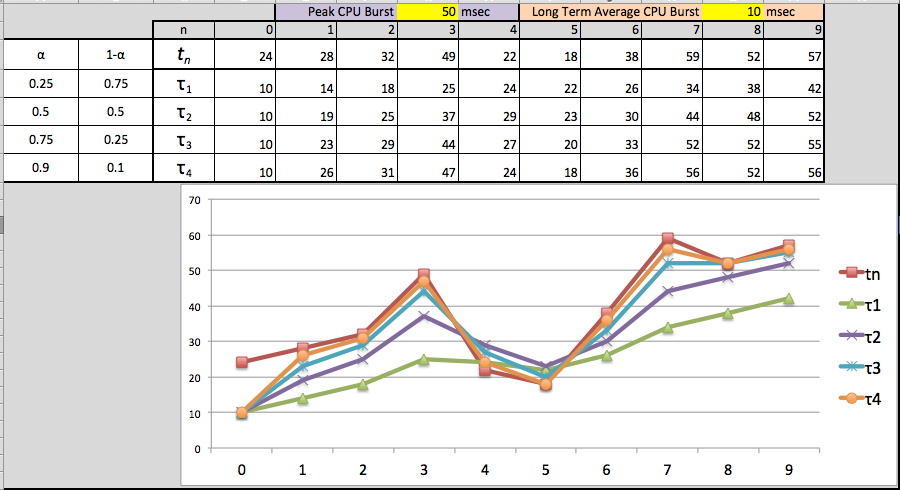 CSS430 Operating Systems : Scheduling
15
Priority Scheduling
A priority number (integer) is associated with each process
The CPU is allocated to the process with the highest priority (smallest integer  highest priority in Unix but lowest in Java).
Preemptive
Non-preemptive
SJF is a special case of priority scheduling 
priority is the predicted next CPU burst time.
Problem  Starvation – low priority processes may never execute.
Solution  Aging – as time progresses increase the priority of the process.
CSS430 Operating Systems : Scheduling
16
Priority SchedulingNon-preemptive
P4
P1
P3
P5
P2
12
1
6
9
13
P3(0)
P5(1)
P1(6)
P3(9)
P4(12)
(Priority) Average waiting time = (0 + 1 + 6 + 9+12)/5 = 5.6
(FCFS) Average waiting time = (0 + 7 + 8 + 11 + 12)/5 = 7.6
CSS430 Operating Systems : Scheduling
17
Round Robin Scheduling
P1
P2
P3
P4
P1
P3
P4
P1
P3
P3
0
20
37
57
77
97
117
121
134
154
162
Each process is given CPU time in turn, (i.e. time quantum: usually 10-100ms)
...thus waits no longer than ( n – 1 ) * time quantum 
time quantum = 20ms
P1(33)
P1(13)
P1(53)
57
24
P2(17)
20
P3(48)
P3(28)
P3(8)
P3(68)
37
40
17
P4(4)
P4(24)
40
57
CSS430 Operating Systems : Scheduling
18
Round Robin Scheduling
Typically, higher average turnaround than SJF, but better response.
Performance (q = quantum)
q large  FCFS
q small  q must be large with respect to context switch, otherwise overhead is too high.
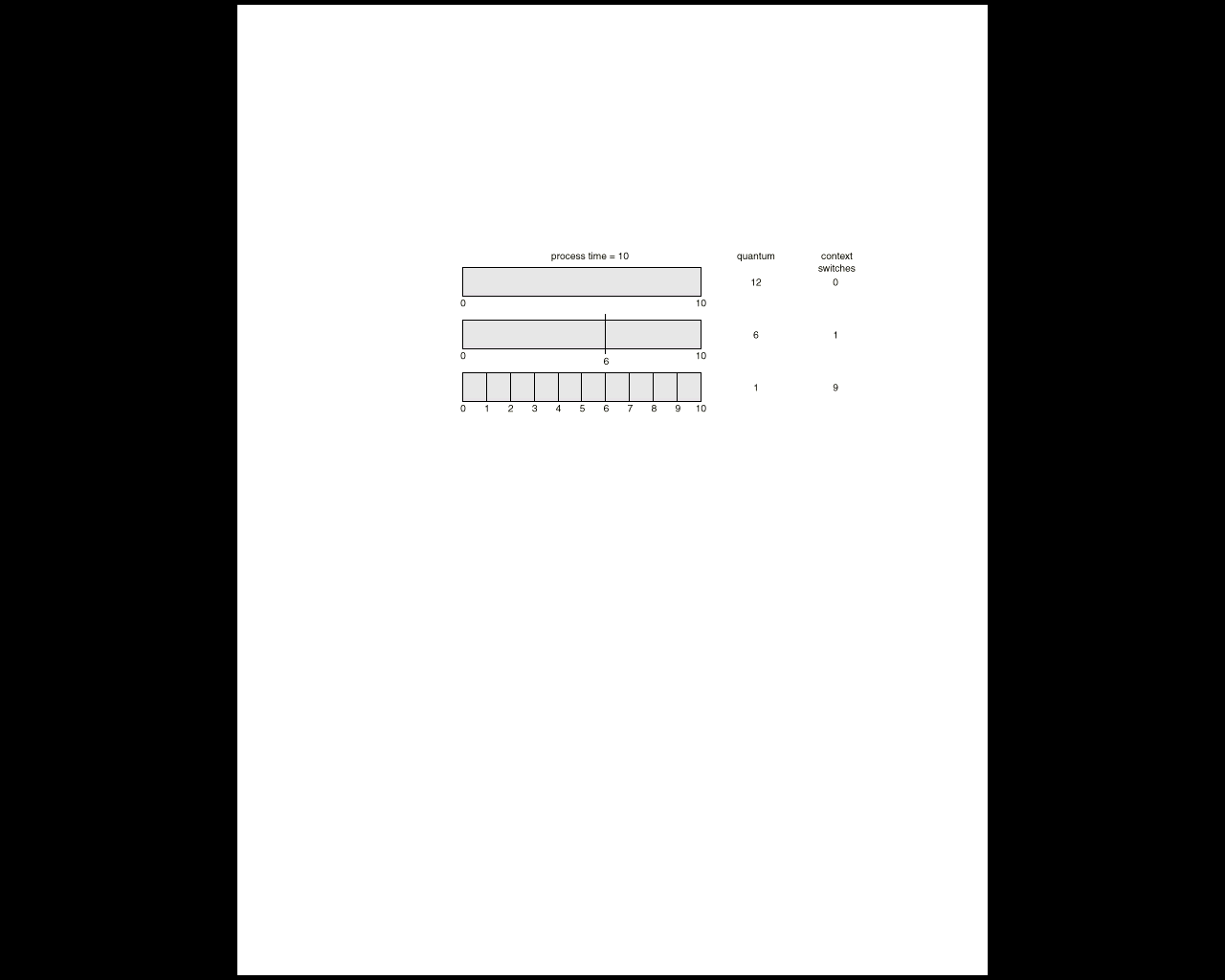 CSS430 Operating Systems : Scheduling
19
Turnaround Time (TAT) Varies With The Time Quantum
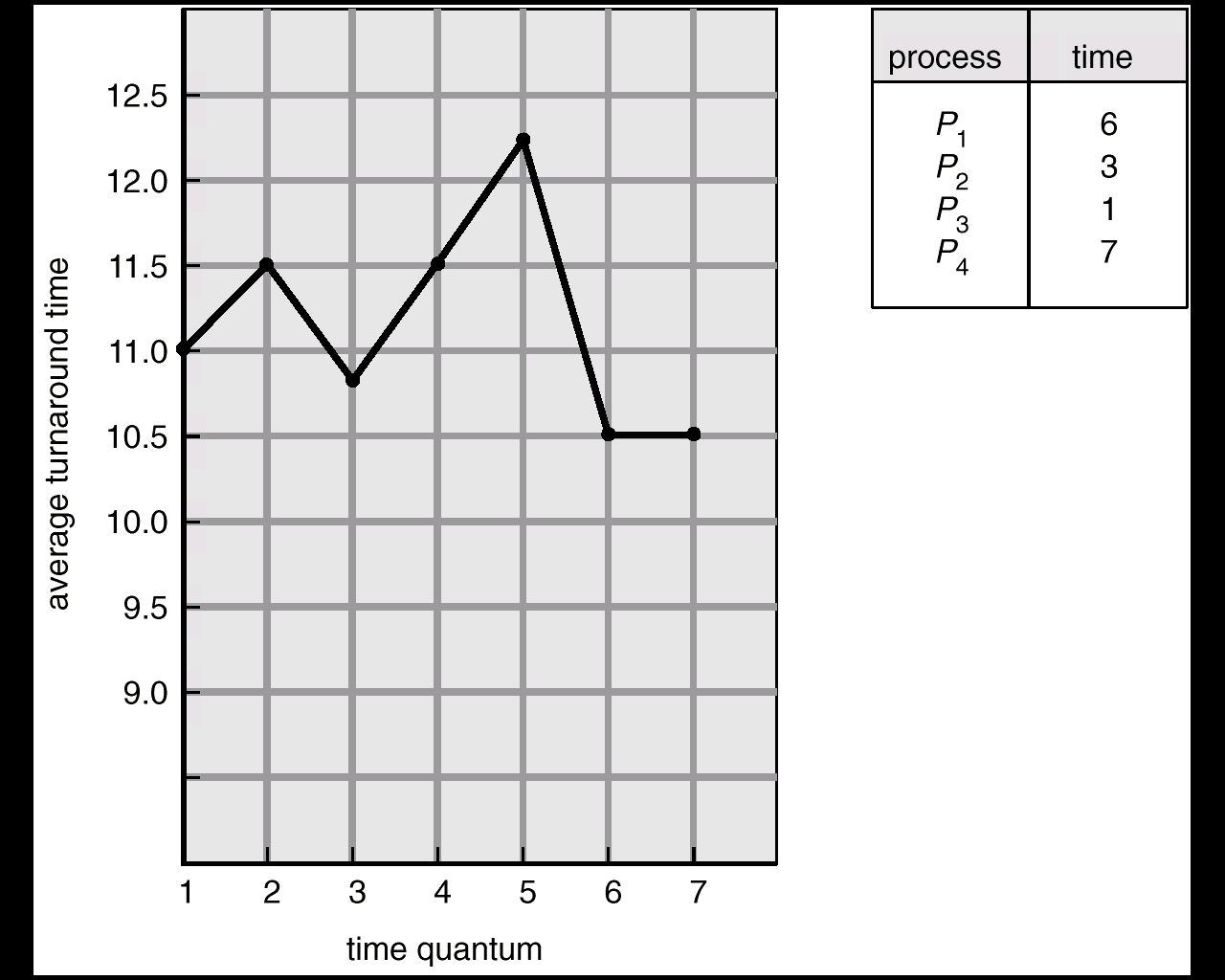 TAT can be improved if most processes
finish their next CPU burst in a single
time quantum.
CSS430 Operating Systems : Scheduling
20
Multilevel Queue Schedulingfixed distribution based on priority
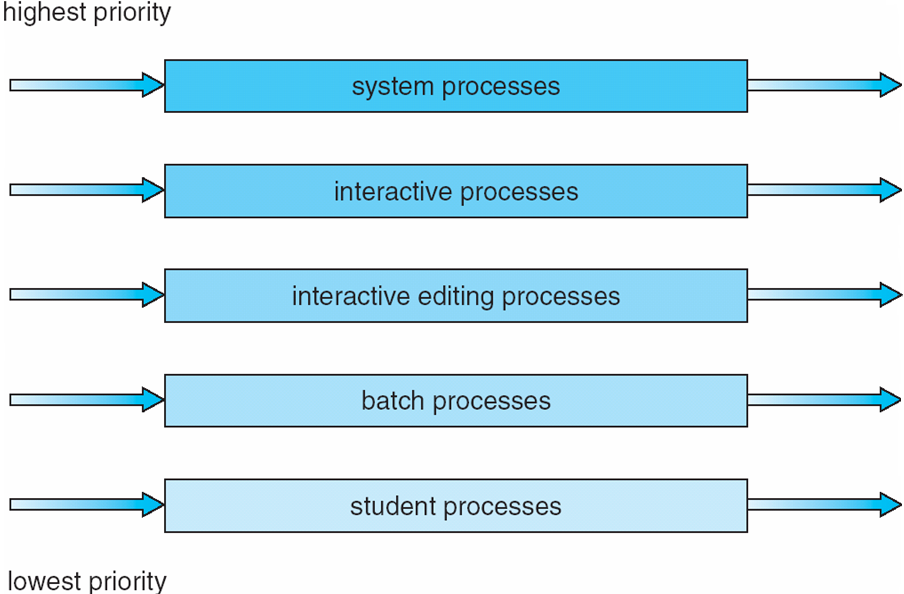 Each queue has its own scheduling algorithm, 
foreground (interactive) – RR, 80% CPU time
background (batch) – FCFS, 20% CPU time
CSS430 Operating Systems : Scheduling
21
Multilevel Feedback-Queue Scheduling (MFQS) – Variable based on consumption
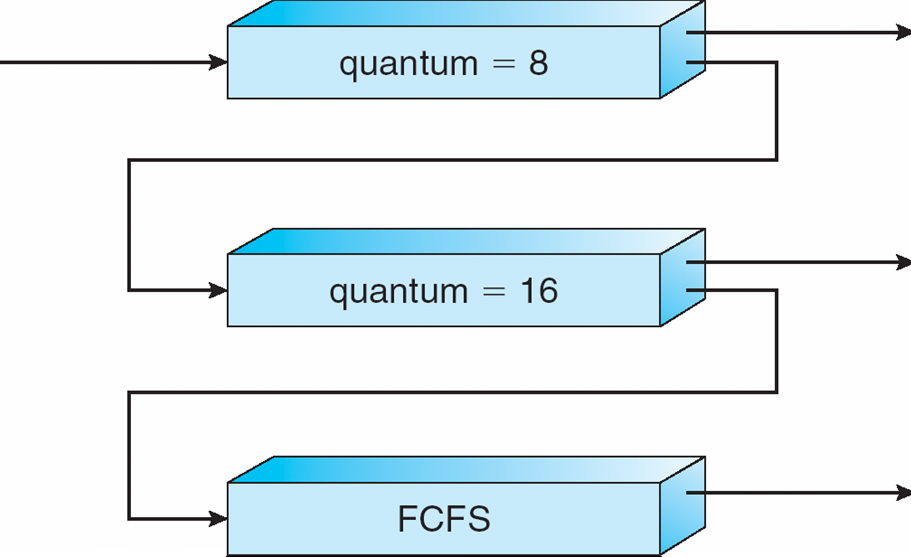 A new job enters queue Q0 which is scheduled via FCFS. When it gains CPU, the current job receives 8 milliseconds.  If it does not finish in 8 milliseconds, the job is moved to queue Q1.
At Q1 job is again scheduled via FCFS and receives 16 additional milliseconds.  
If it still does not complete, it is preempted and moved to queue Q2.
CSS430 Operating Systems : Scheduling
22
Contention Scope
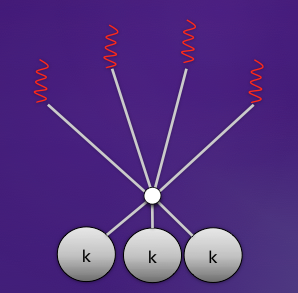 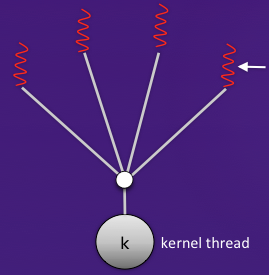 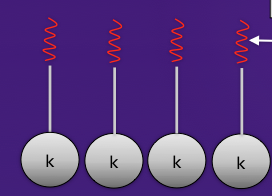 CSS430 Operating Systems : Scheduling
23
Discussions 2
What is the main problem in MFQS?

How can you address this problem? Briefly think about your own personal scheduling algorithm?
CSS430 Operating Systems : Scheduling
24
Cooperative multithreading in Java
A thread voluntary yielding control of the CPU is called cooperative multitasking.






Thread.yield( ) is OS-dependent. 
Linux does not care about it.
Solaris allows a thread to yield its execution when the corresponding LWP exhausts a given time quantum.
Conclusion: Don’t write programs based on yield( ).
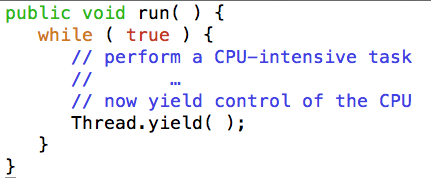 CSS430 Operating Systems : Scheduling
25
Java-Based Round-Robin Scheduler (Naïve Example)
CSS430 Operating Systems : Scheduling
26
Why does this not work?
Java: runs threads with a higher priority until they are blocked. (Threads with a lower priority cannot run concurrently.)
This may cause starvation or deadlock.
Java’s strict priority scheduling was implemented in Java green threads.
In Java 2, thread’s priority is typically mapped to the underlying OS-native thread’s priority.
OS: gives more CPU time to threads with a higher priority. (Threads with a lower priority can still run concurrently.)
If we do not want to depend on OS scheduling, we have to use:
Thread.suspend( )
Thread.resume( )
CSS430 Operating Systems : Scheduling
27
Multiprocessor Scheduling
OS code and user process mapping:
Asymmetric multiprocessing
Symmetric multiprocessing (SMP)
Scheduling criteria:
Processor affinity
Load balancing
Thread context switch:
Coarse-grained software thread
Fine-grained hardware thread
CSS430 Operating Systems : Scheduling
28
Algorithm Evaluation
Define the selection criteria (i.e.):
Optimize CPU Utilization  OR
Maximize throughput
Evaluation Methods
Deterministic Modeling (analytic method)
Queueing Models (see Little’s formula next)
Simulations
Implementation
CSS430 Operating Systems : Scheduling
29
Little’s Formula
CSS430 Operating Systems : Scheduling
30
Little’s Formula - Examples
CSS430 Operating Systems : Scheduling
31
Exercises
Program #2: Check the syllabus for its due date

(turn-in) Exercise 5.12 -  Build a table or spreadsheet . 

...for next Monday midnight deadline 

Note: this is in addition to the Tuesday assignment.
CSS430 Operating Systems : Scheduling
32